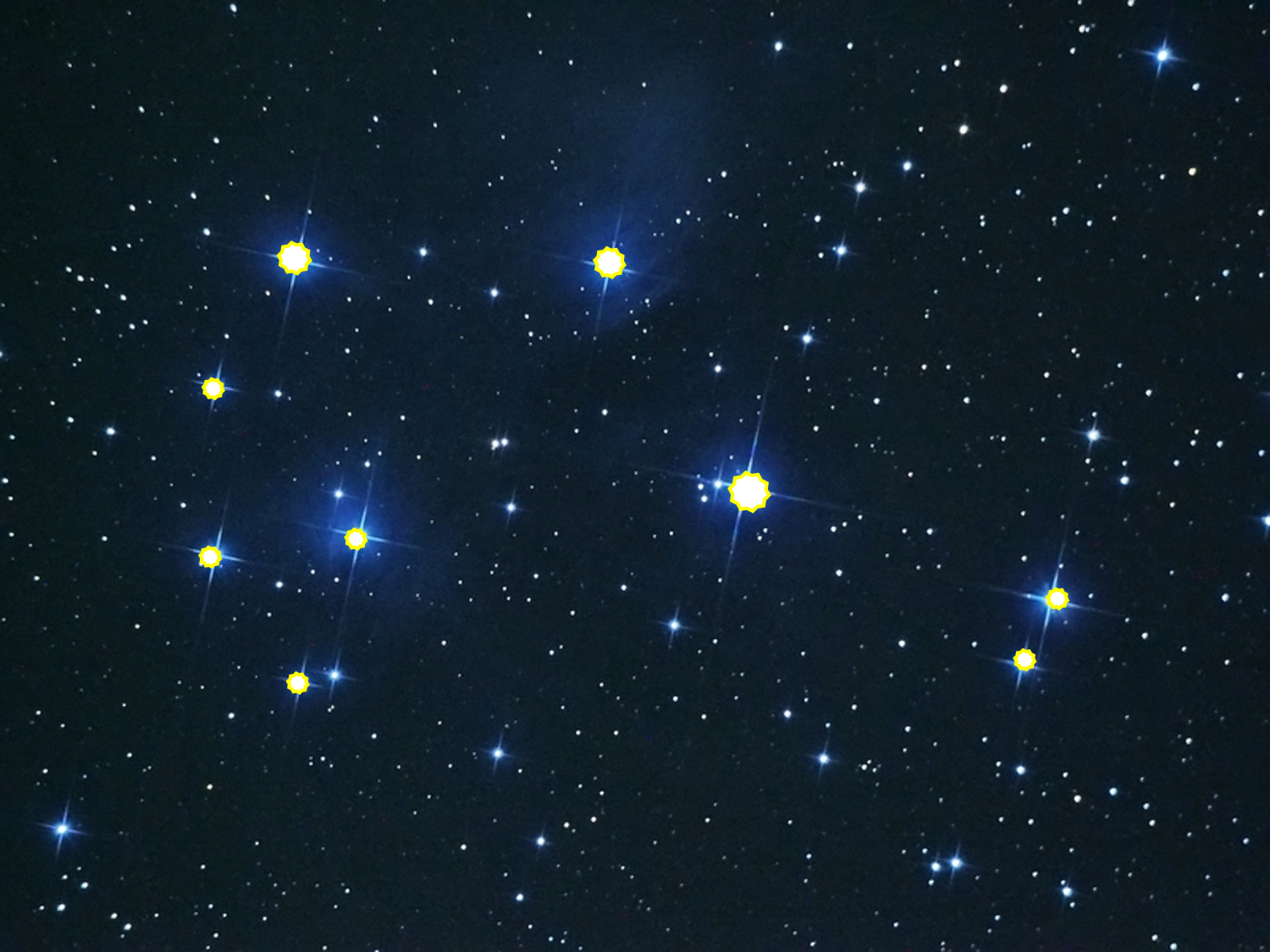 Do you know which whetu is which?
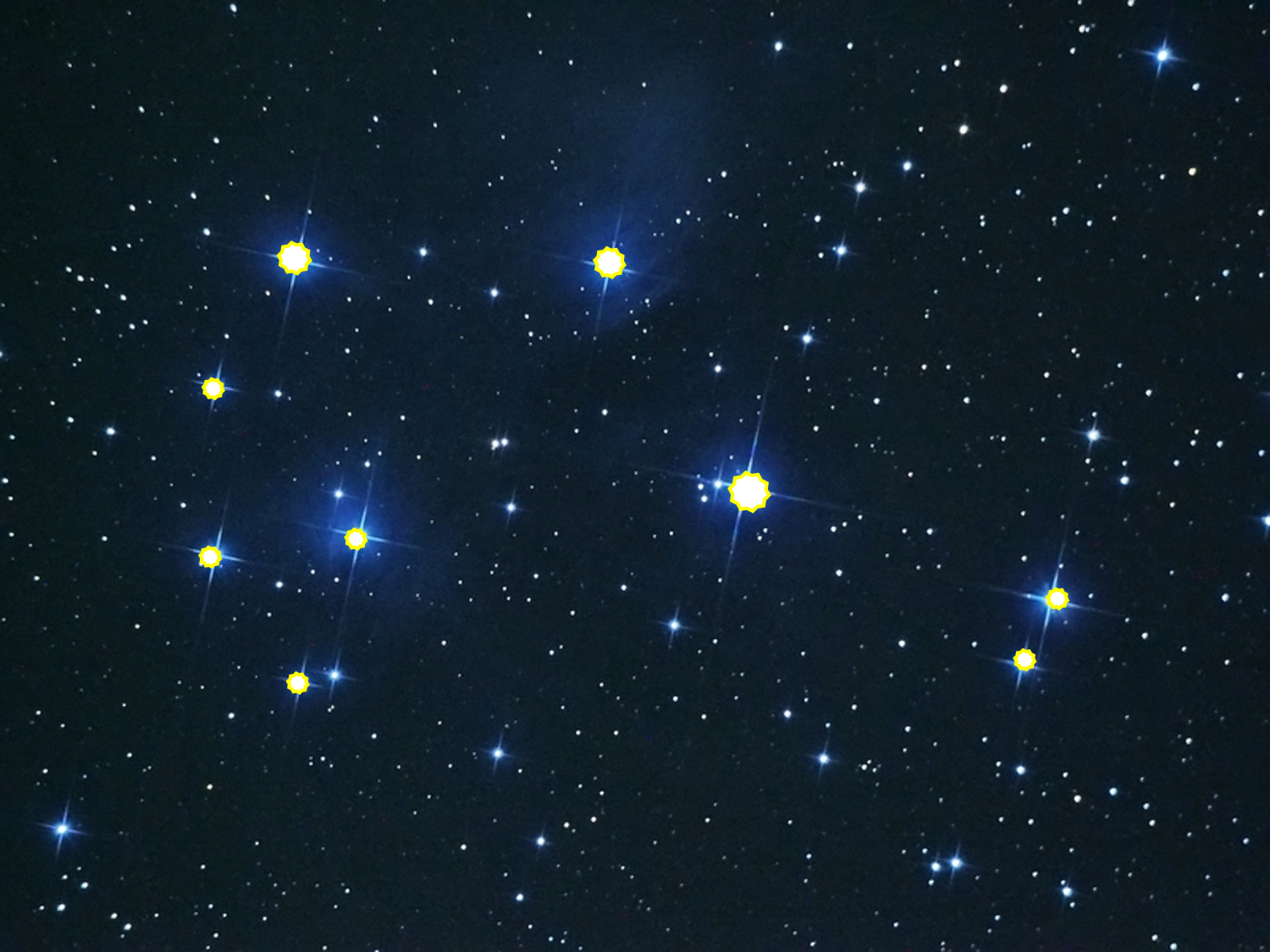 Clue Tahi
There are two pairs of stars. 
Waitā and Waitī
Tupu-ā-rangi and Tupu-ā-nuku
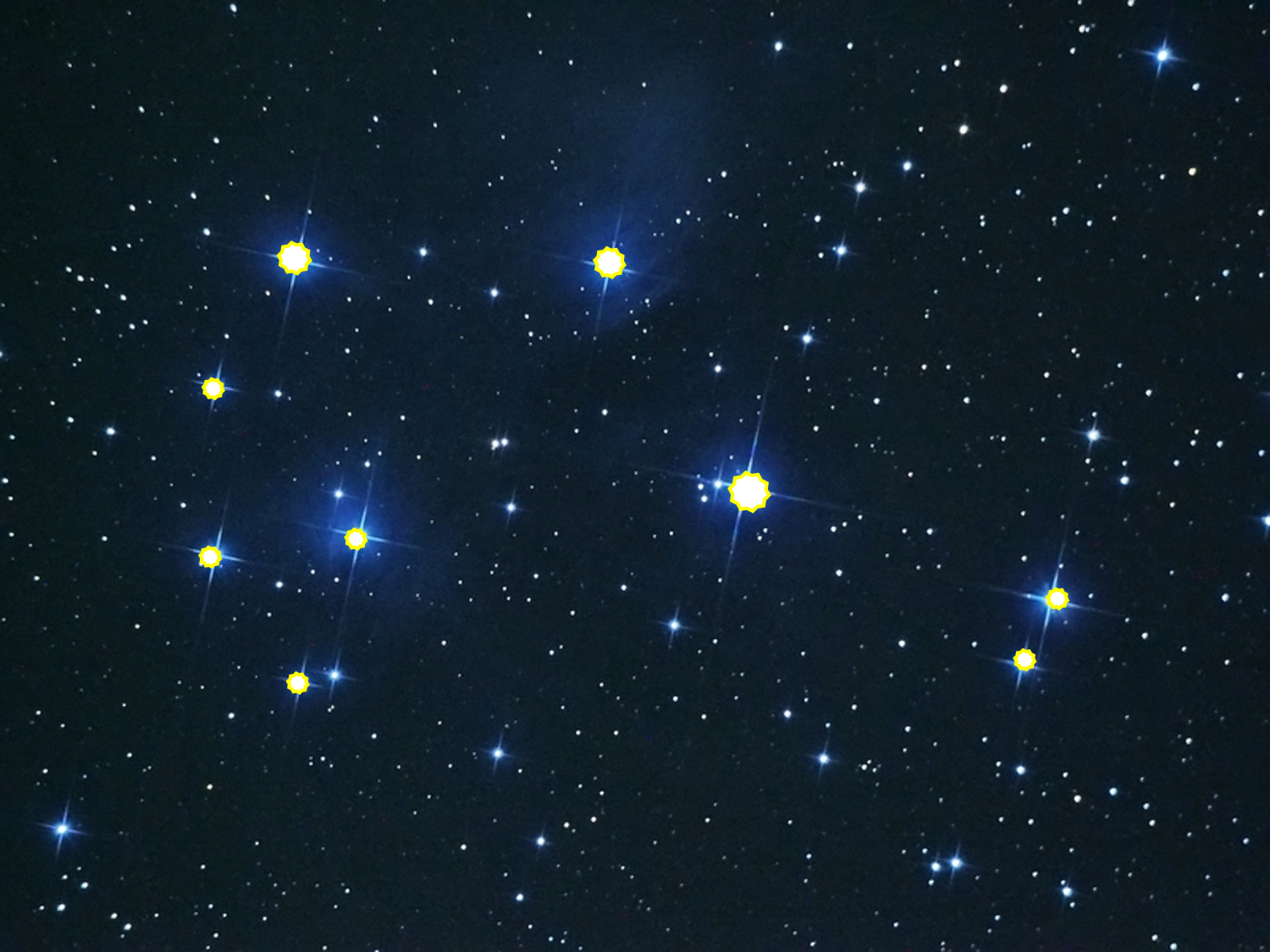 Clue Rua
Waitā and Waitī and Matariki look like they are co-linear.
Matariki
Waitā
Waitī
Tupu-ā-nuku
Tupu-ā-rangi
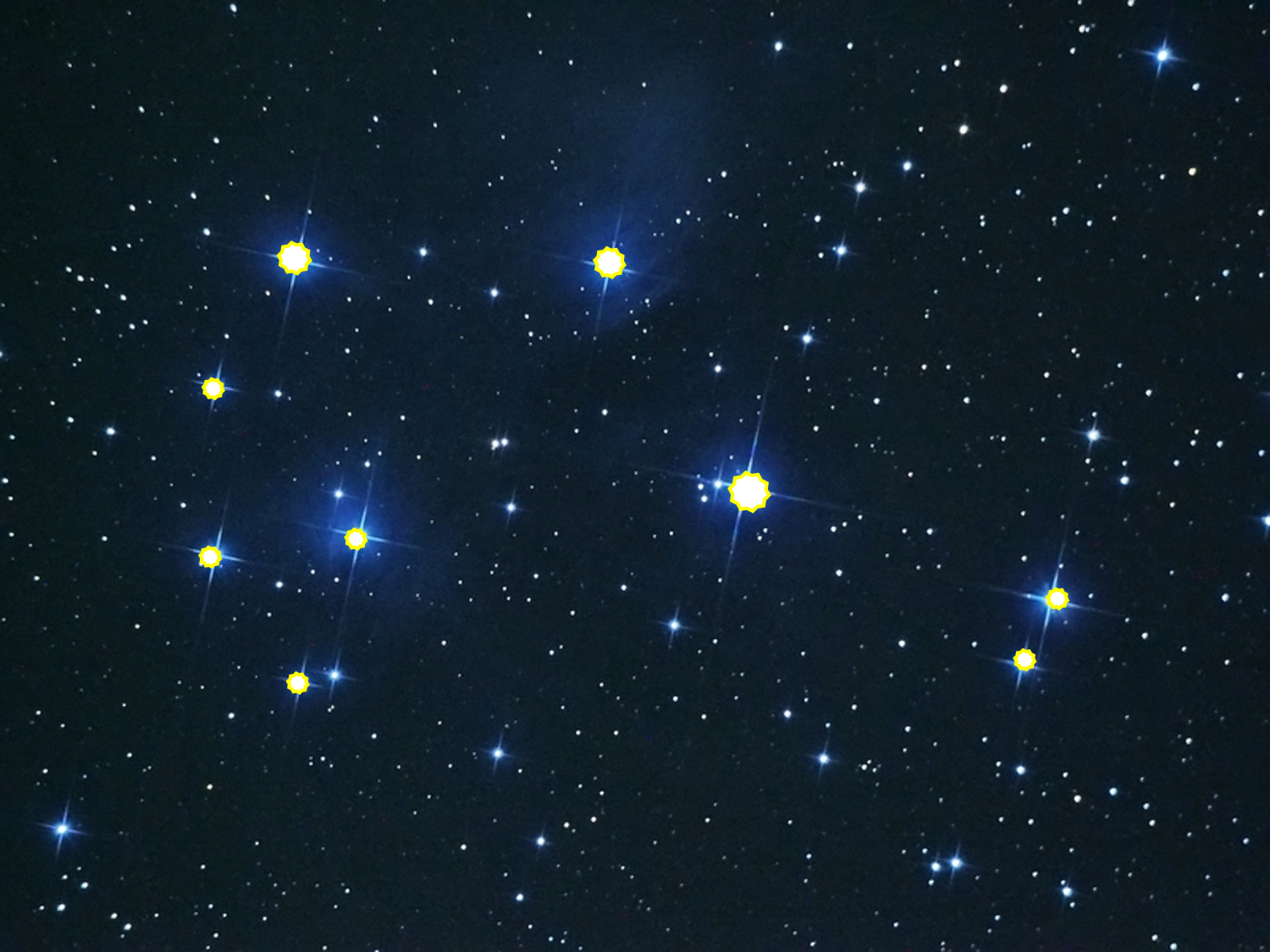 Clue Ono
Rangi means sky and nuku is short for Papatūānuku, meaning Earth.
Waitī is closer to Matariki than Waitā.
Matariki
Waitā
Waitī
Waitā
Tupu-ā-rangi
Waitī
Tupu-ā-nuku
Tupu-ā-rangi
Tupu-ā-nuku
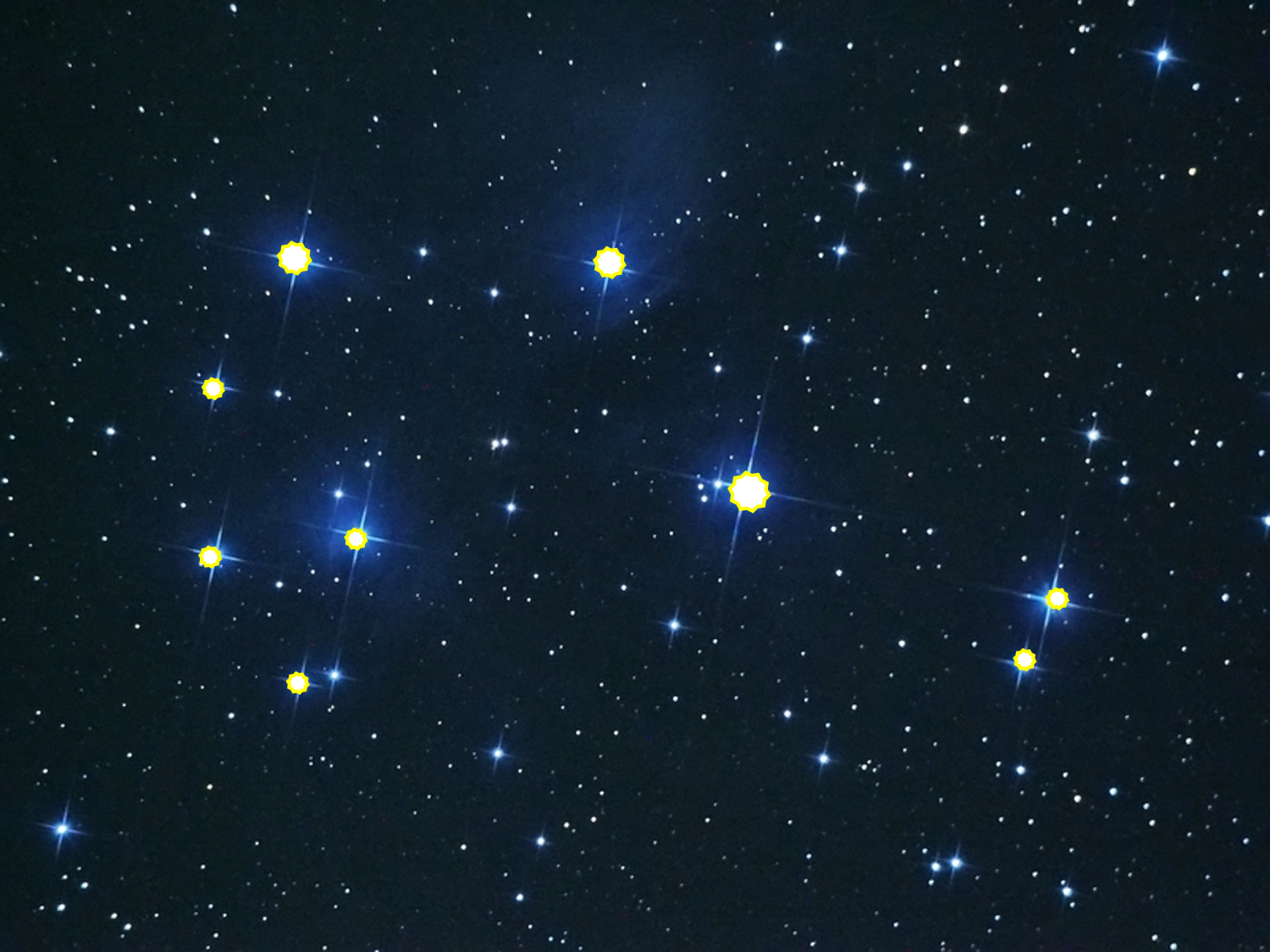 Waipunarangi
Clue Toru
Waipunarangi, Waitā and Waitī form the corners of a right-angled triangle.
Matariki
Waitī
Waitā
Tupu-ā-rangi
Tupu-ā-nuku
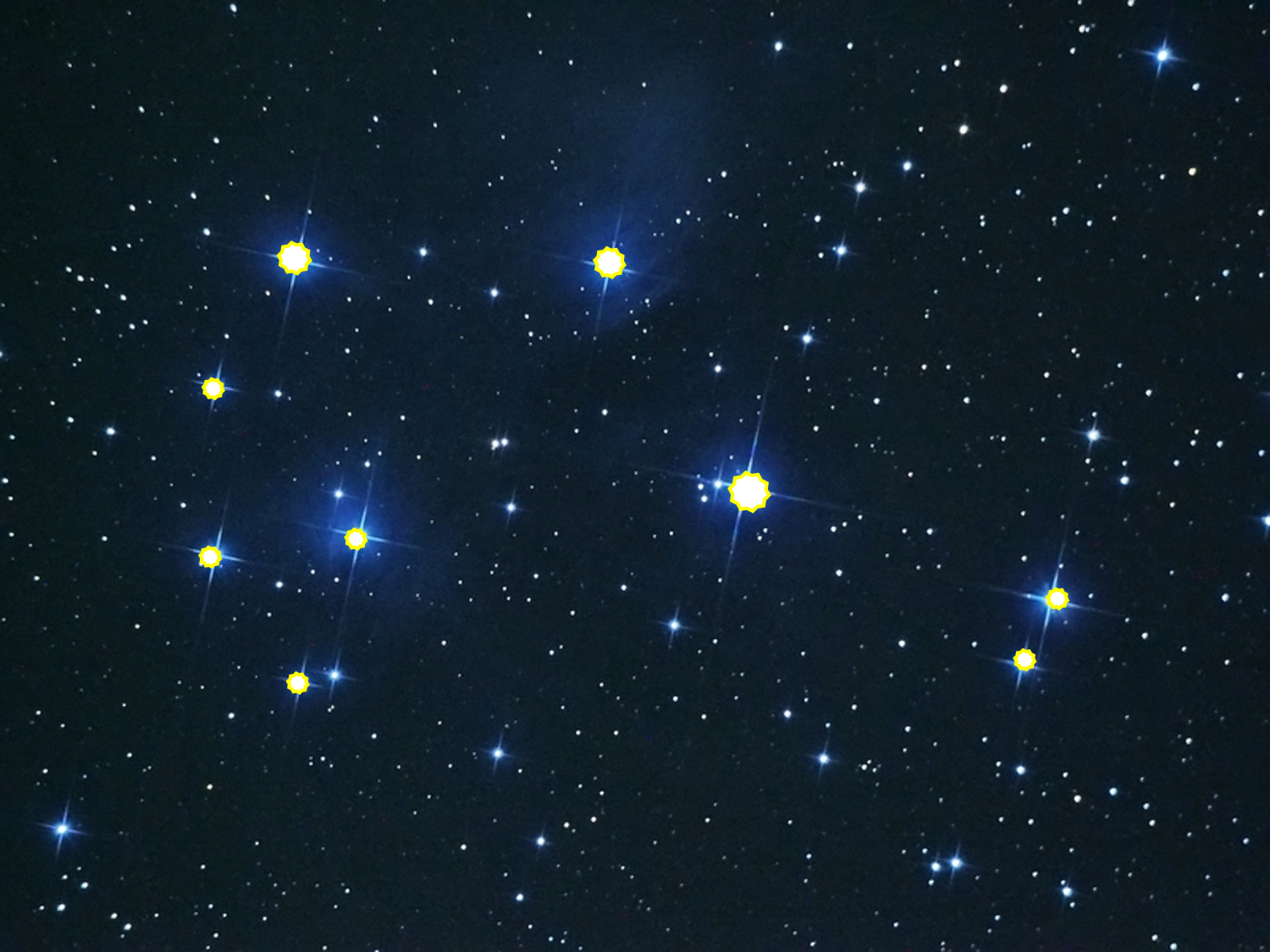 Waipunarangi
Clue Wha
Pōhutukawa and Waipunarangi are on the same arc with Matariki at the centre.
Matariki
Waitī
Waitā
Tupu-ā-rangi
Tupu-ā-nuku
Pōhutakawa
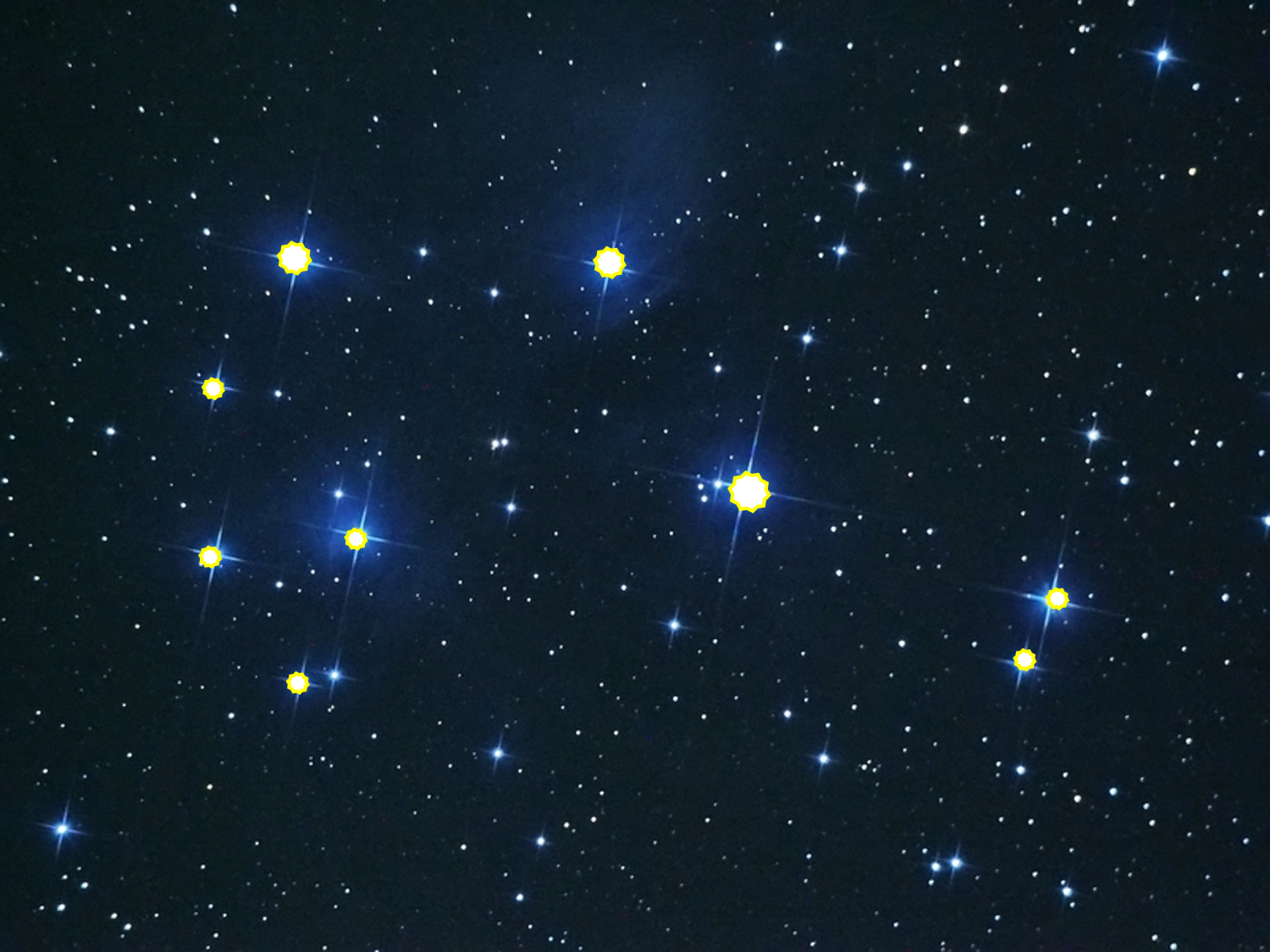 Ururangi
Clue Rima
Matariki, Waitā, Ururangi and Waipunarangi almost form the corners of a trapezium.
Waipunarangi
Hiwa-i-te-rangi
Matariki
Waitī
Waitā
Tupu-ā-rangi
Tupu-ā-nuku
Pōhutakawa
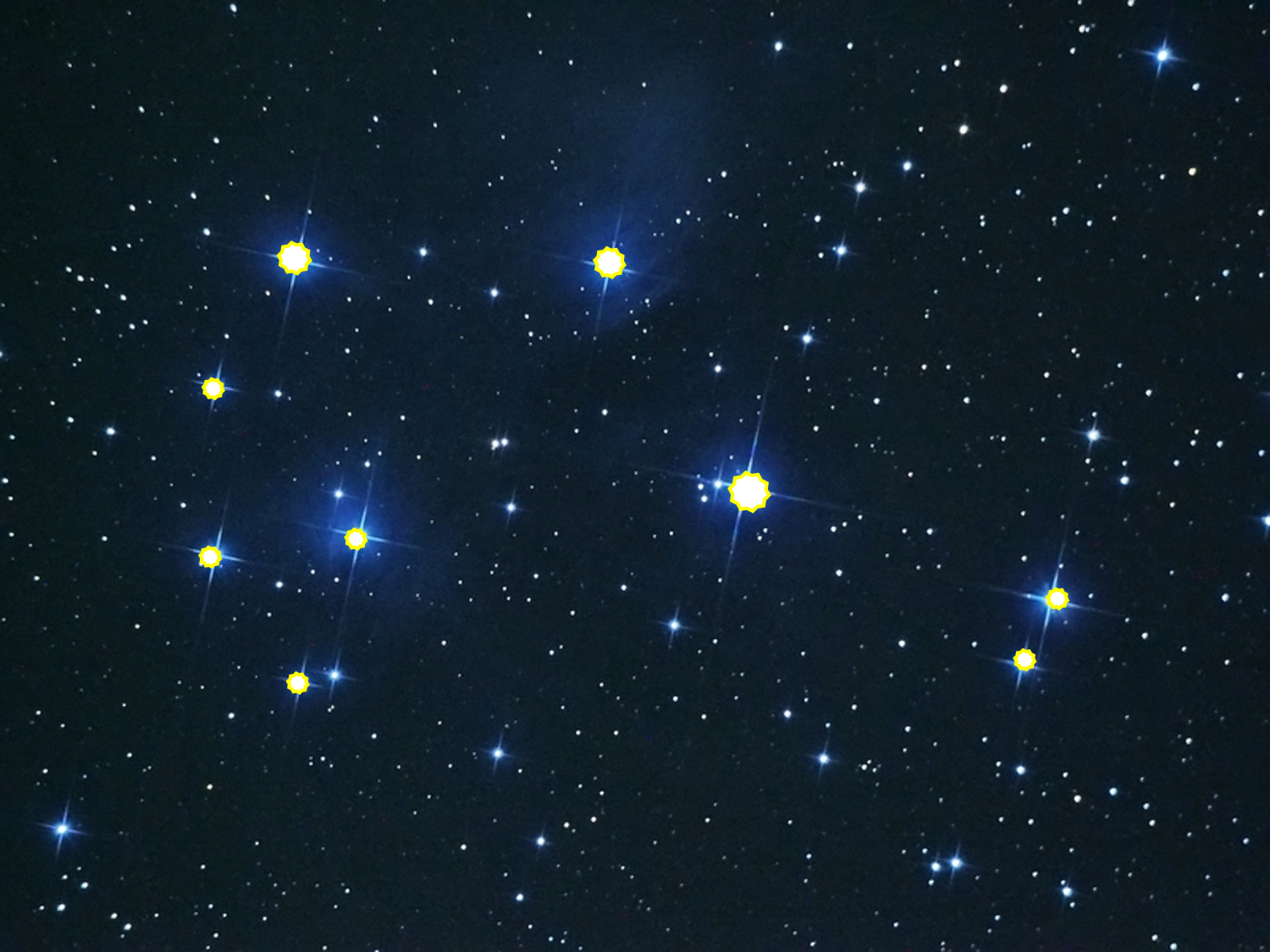 Ururangi
Waipunarangi
Hiwa-i-te-rangi
Matariki
Waitī
Waitā
Tupu-ā-rangi
Tupu-ā-nuku
Pōhutakawa